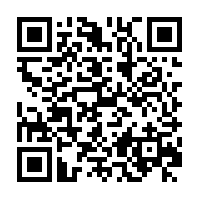 Marginal Cost Pricing with a Fixed Error Factor in Traffic Networks
Guni Sharon, Stephen Boyles, Shani Alkoby, Peter Stone
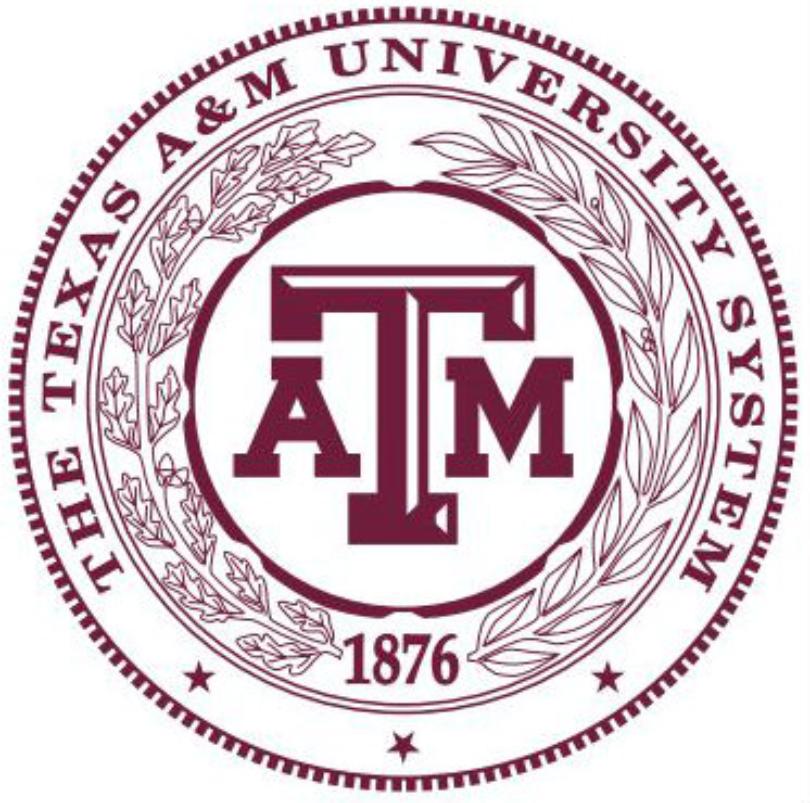 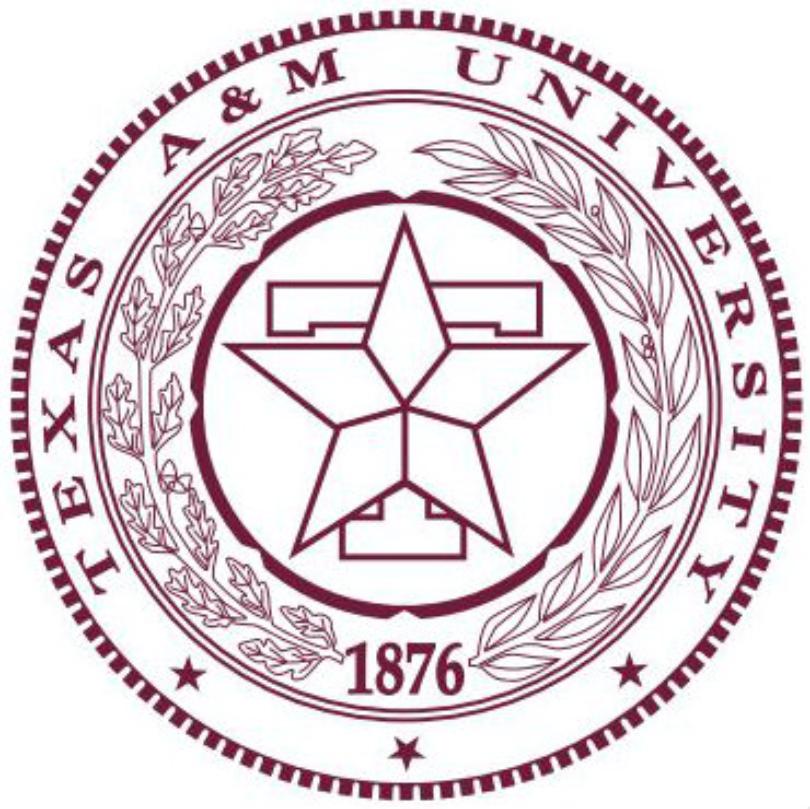 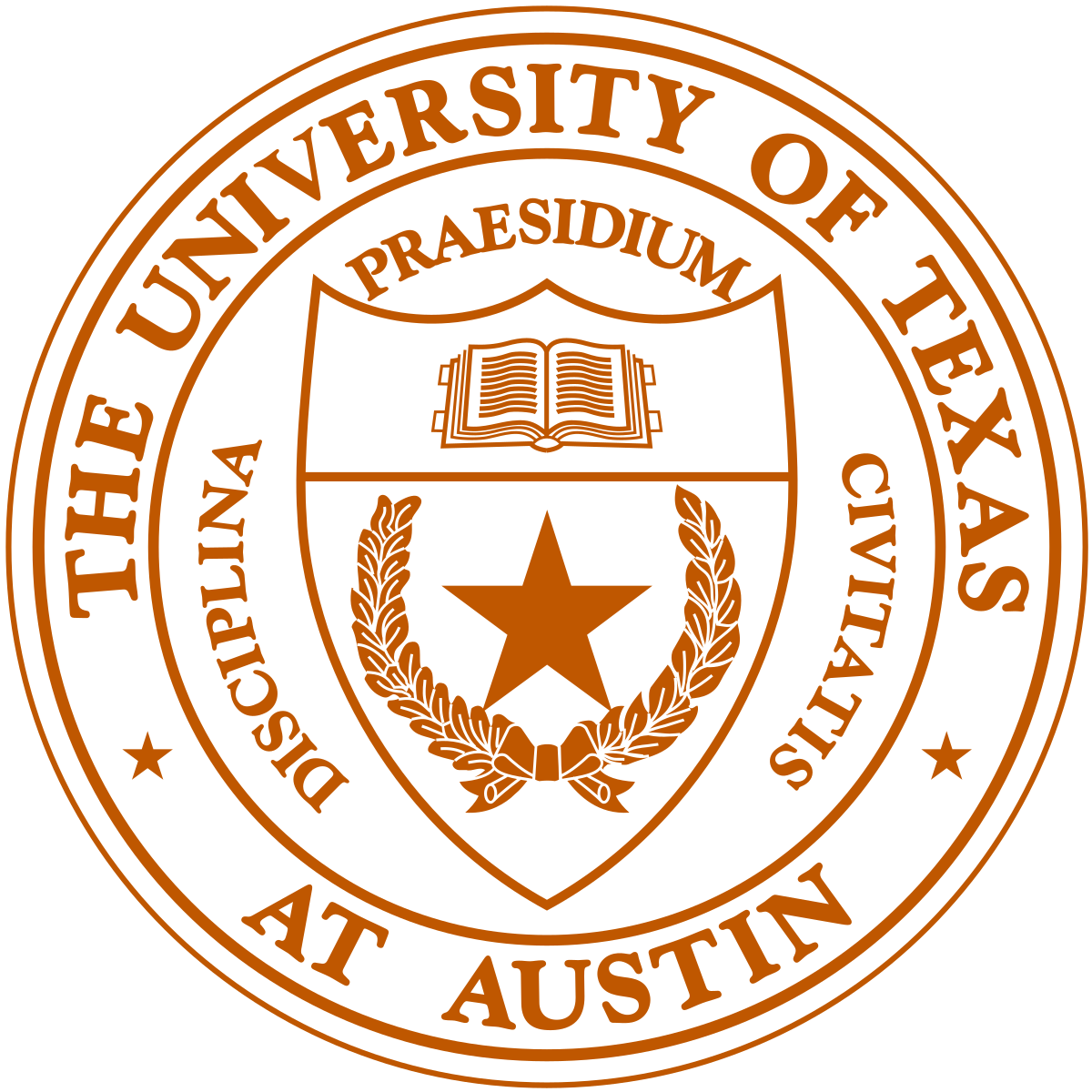 Our objective
1 Hr
59 Min
Assign routes to drivers such that the total travel time is reduced
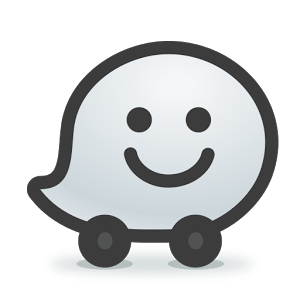 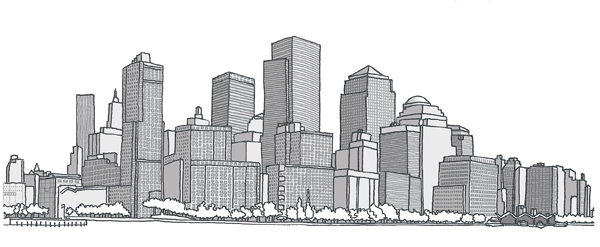 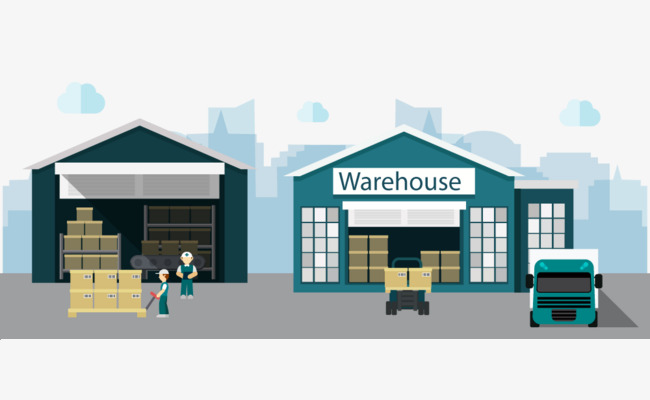 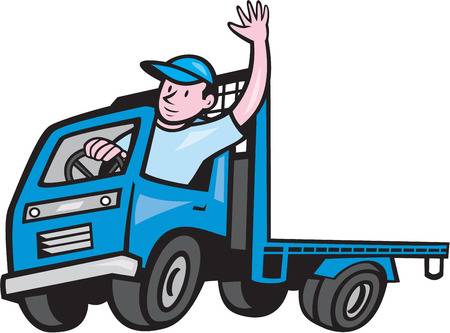 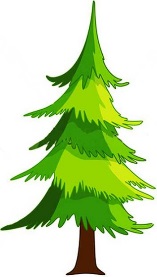 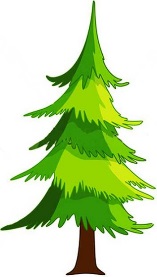 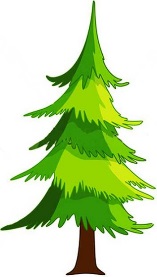 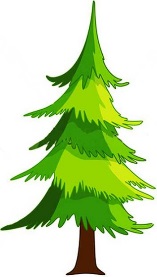 Overview
Background
Previous work showed significant reductions in travel time (up to 46%) when utilizing road pricing
[Mirzaei et al., ITSC-2018; Hanna et al., AAAI-2019; Chen et al., AAAI-2018; Sharon et al., AAMAS-2017]
Why should we care?
In the U.S. alone, congestion cost $305 billion per year (INRIX)
1% reduction in traffic congestion = saving $billions
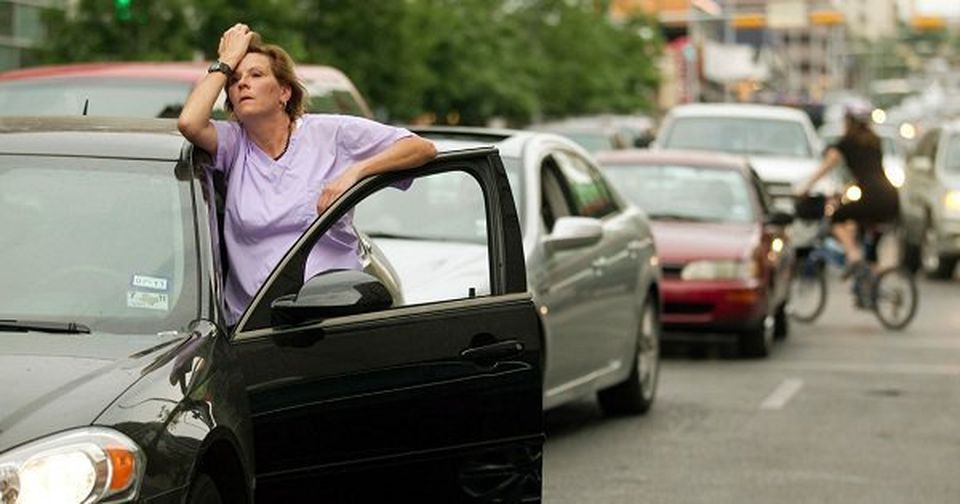 Marginal-cost tolls
Each driver pays his “social cost” (how much his existence hurts others)




When applying Marginal-Cost Toll  
UE and SO align [Pigou 1920; Beckmann et al.  1956; Braess 1969]
1$ delay
$1 delay
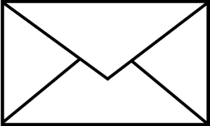 To: turtle
$2 toll
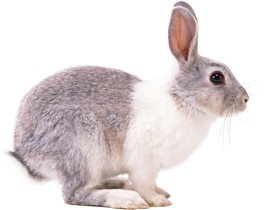 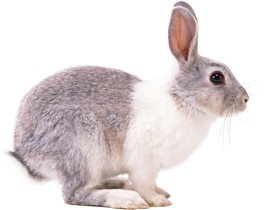 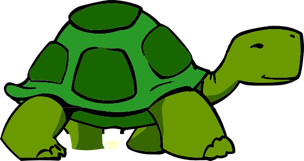 Computing MCT
MCT = the marginal delay that each agent will impose on all others
Requires exact knowledge of 
Future demand 
Roadway capacity conditions
Counterfactual knowledge about traffic conditions without each vehicle
Exact solution is infeasible in real-life
Approximating MCT
A recent line of work proposed feasible MCT approximations 
[Sharon et al., 2017, Mirzaei et al., 2018, Hanna et al., 2019]
Known: MCT leads to optimal flow
What guarantees can we give for ~MCT ?
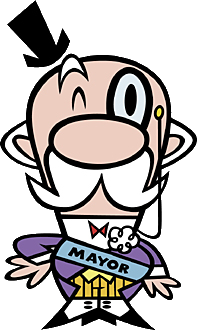 Promise me that traffic congestion will never worsen
What can go wrong?
S
T
What can go wrong?
S
T
~MCT
1$ delay
$1 delay
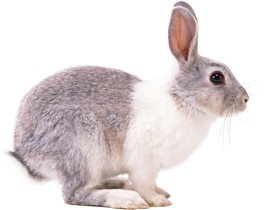 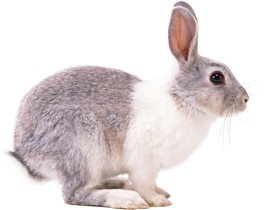 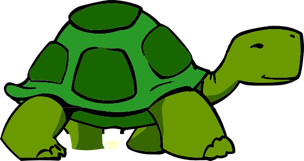 Generalized cost UE (GUE)
GUE as a convex program
GUE is a linear combination between the SO objective and UE objective (Beckman’s formulation)
Existence of GUE flow
Existence of GUE flow
Attributes of a GUE
Error in MCT
UE
SO
Error in MCT
I’ll convince you
Smaller error is better
Smaller error is better
The paper proves:
As a result:
UE
SO
Our theory is backed empirically
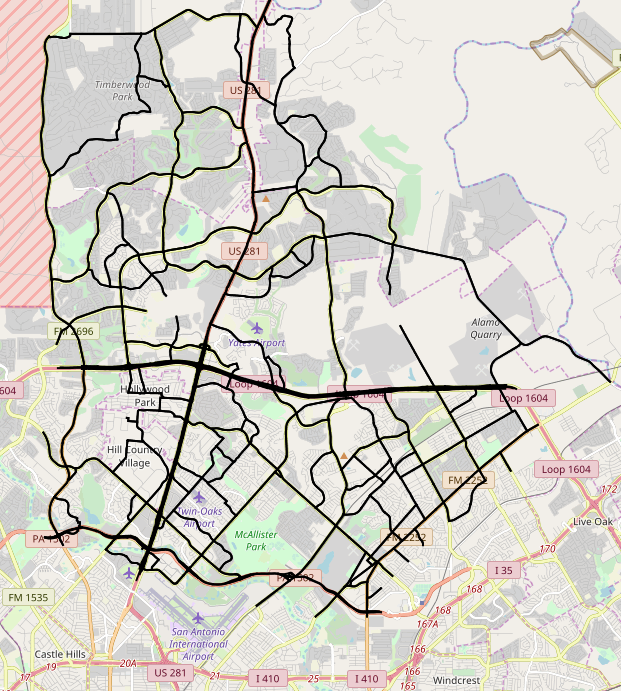 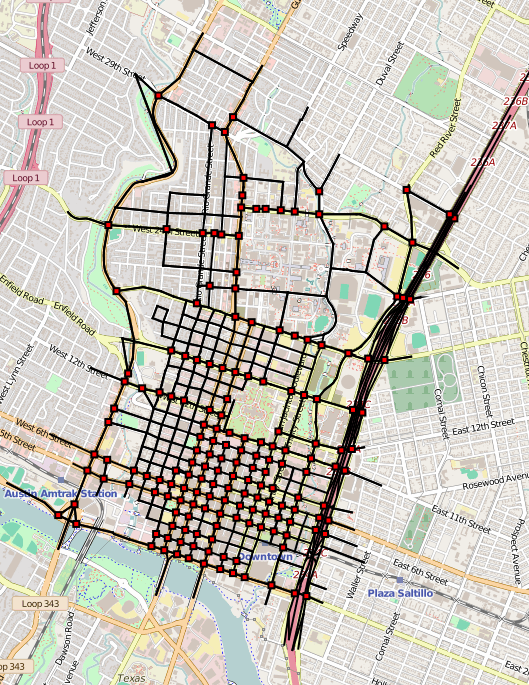 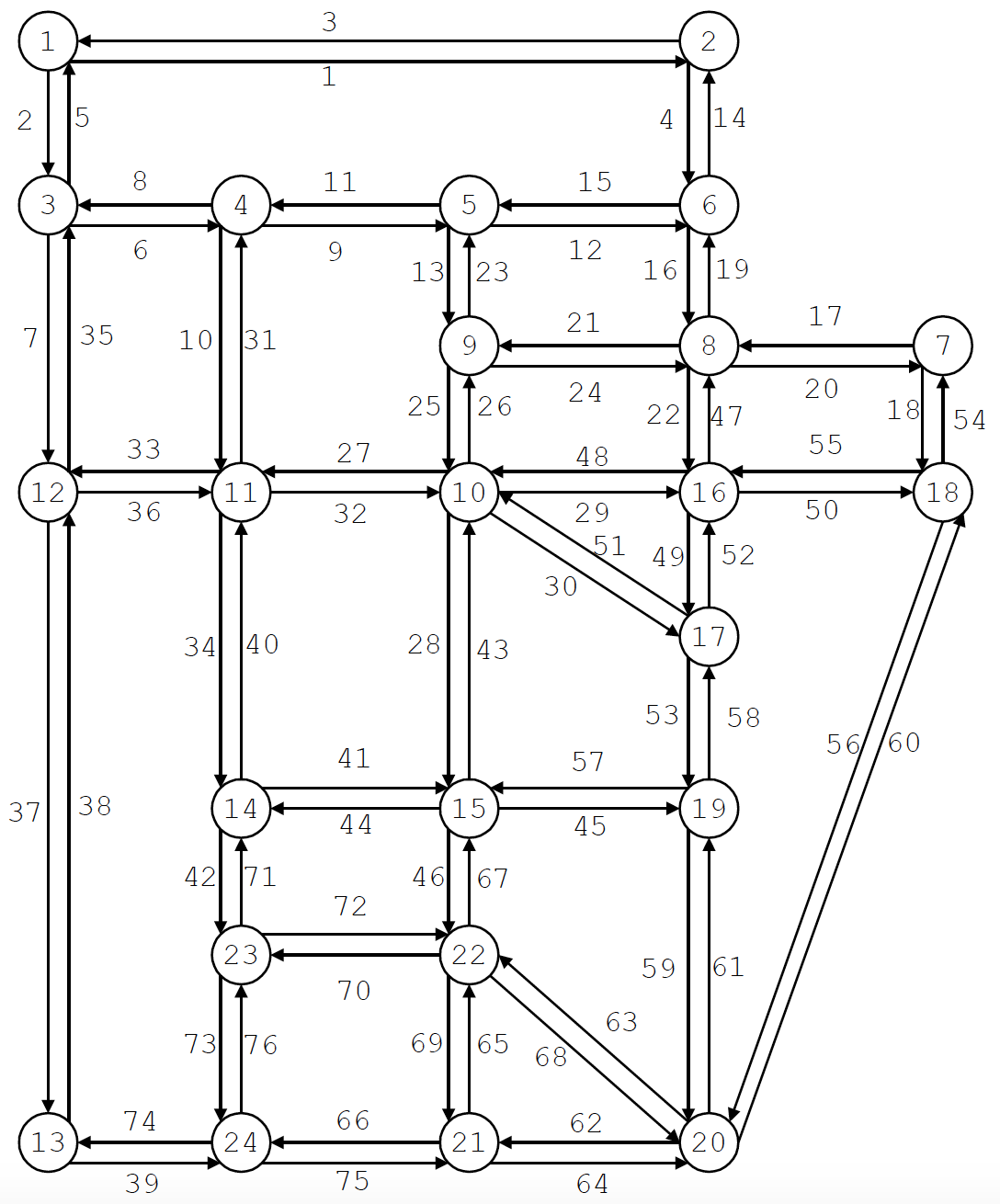 DTA
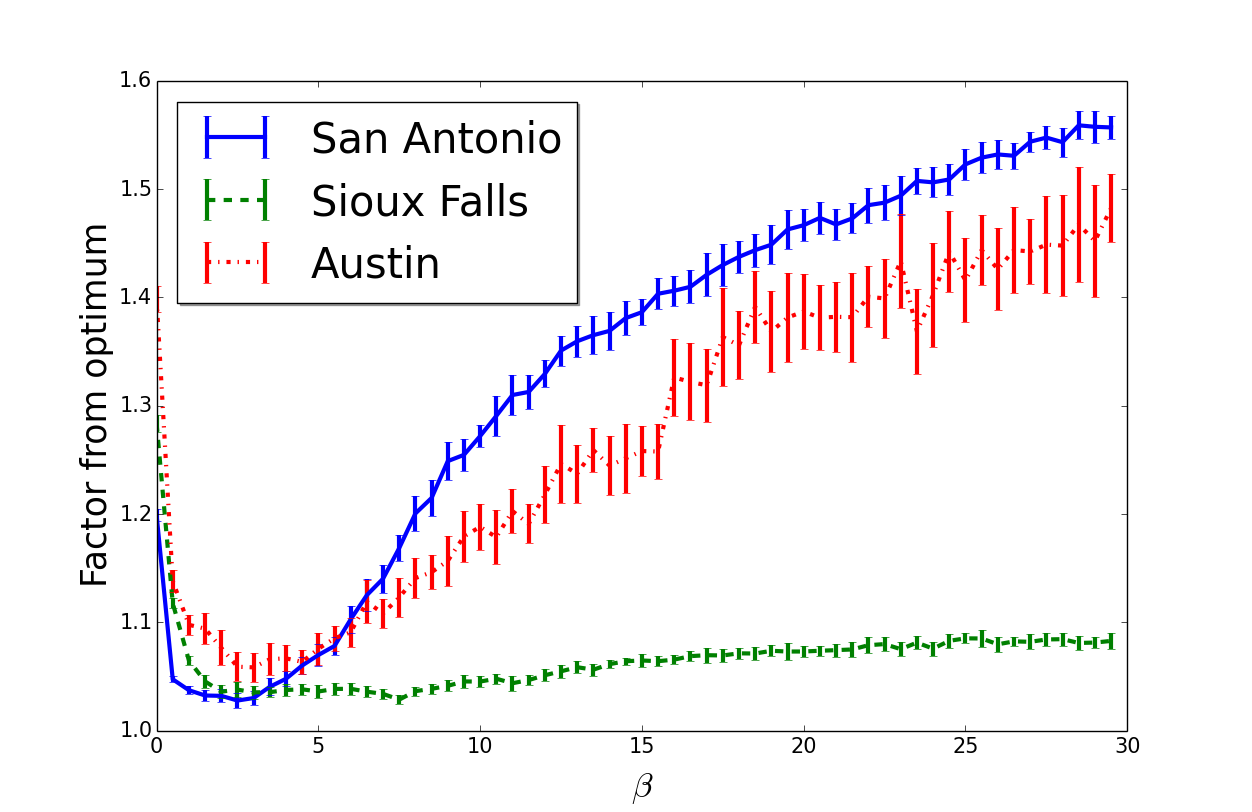 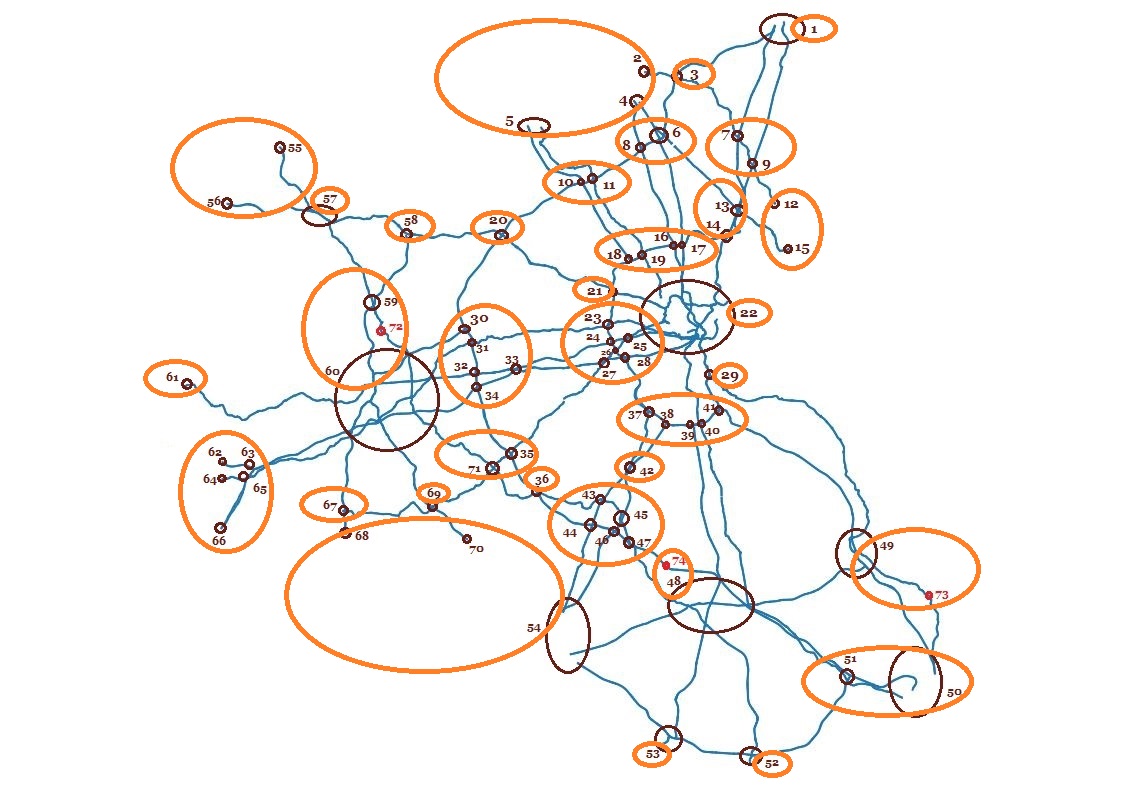 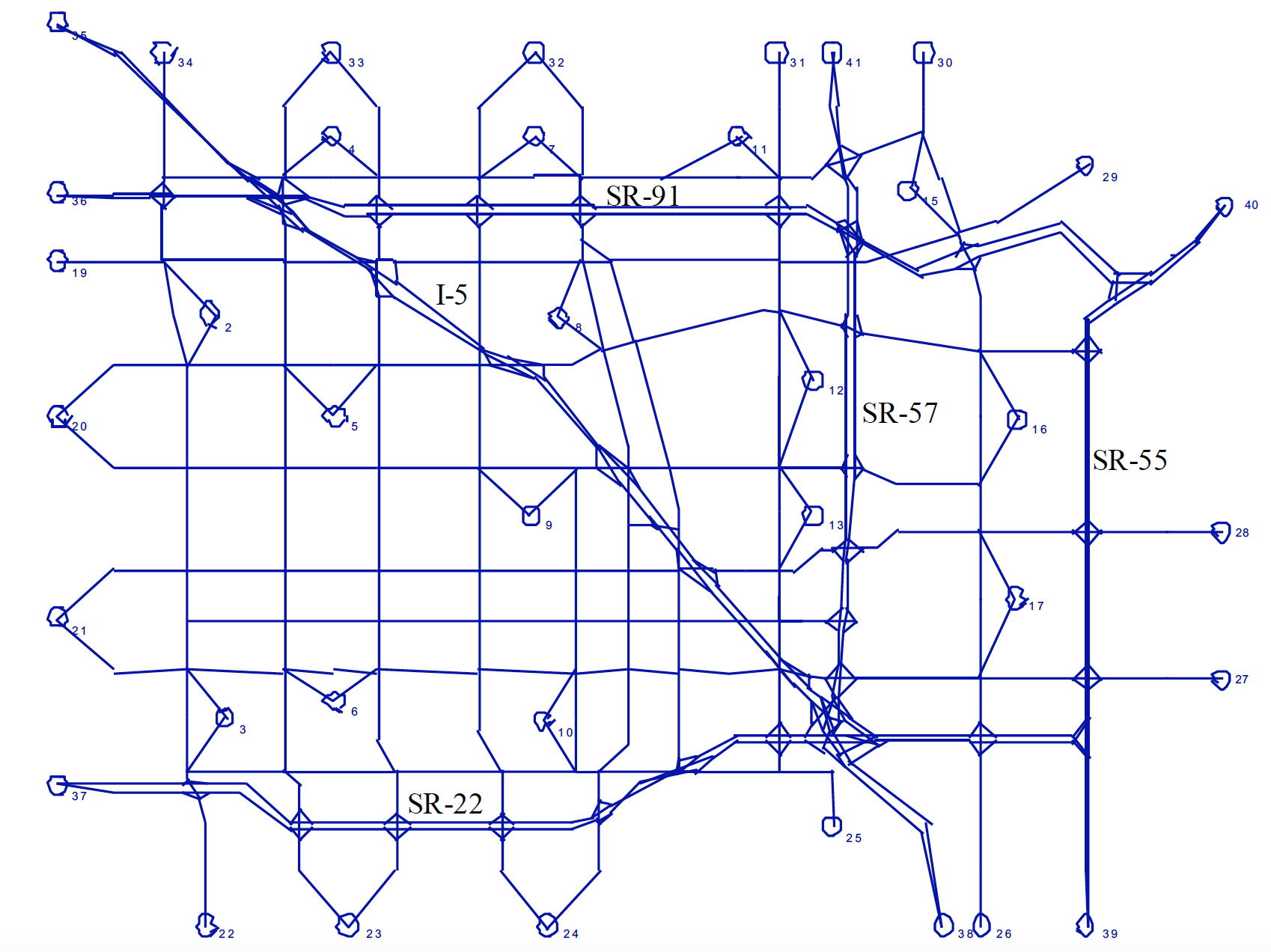 Conclusions:
I’m convinced
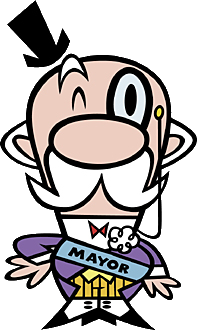 24
Appendix
Non-uniform error?
S
T
What can go wrong?
S
T
Existence of GUE flow
Existence of GUE flow
Error in MCT
I’ll convince you
Smaller error is better
Smaller error is better